Sustainable Tourism Networking in Europe
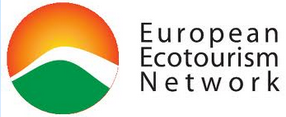 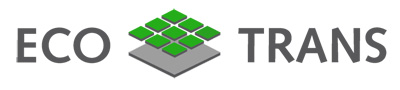 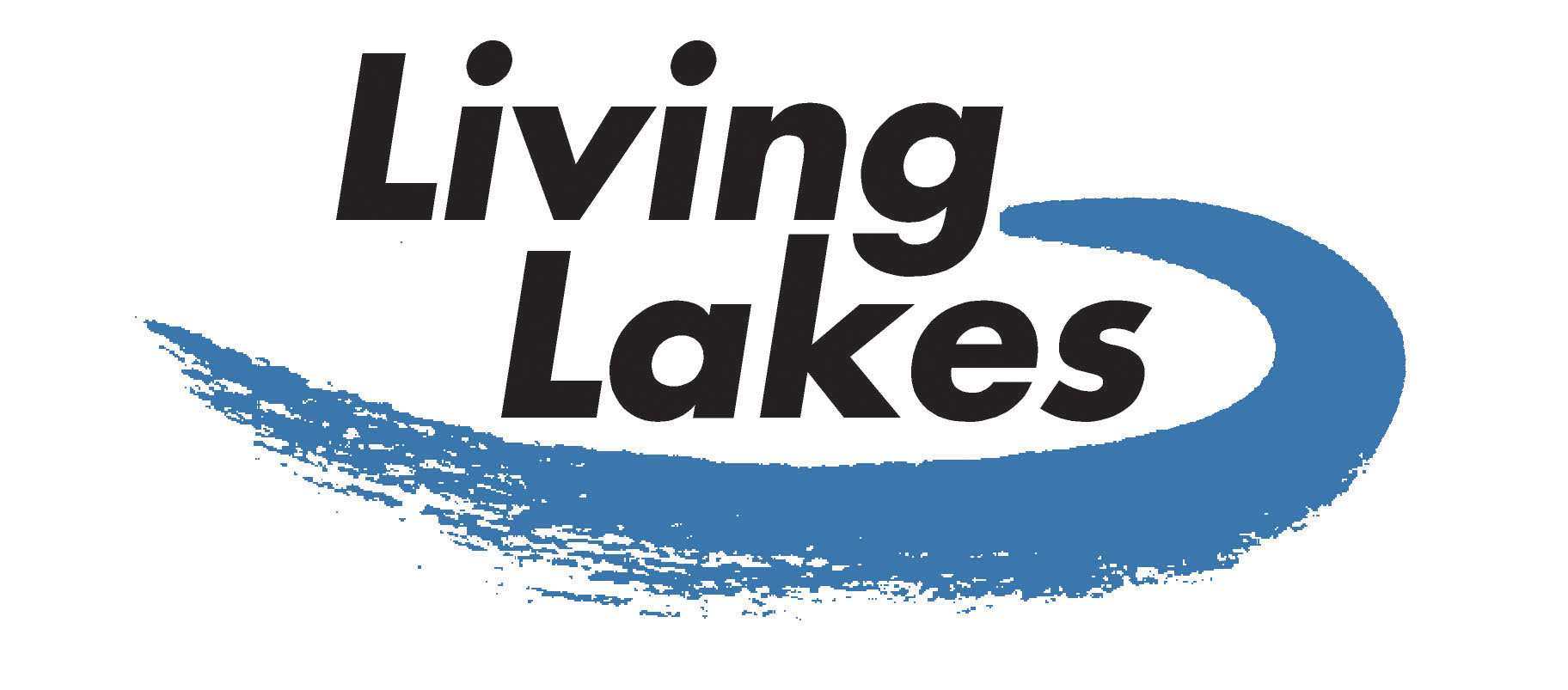 Living
Lakes
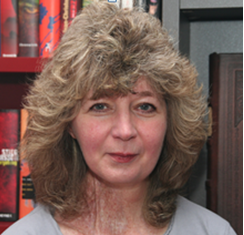 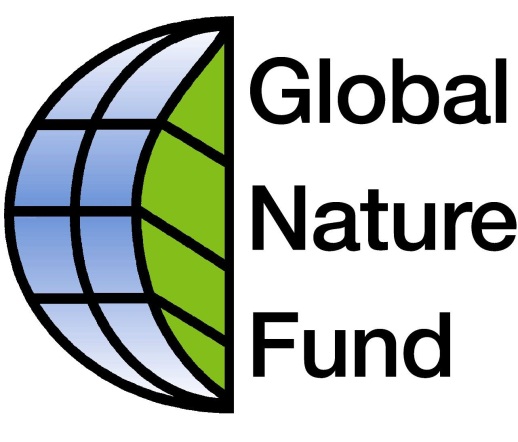 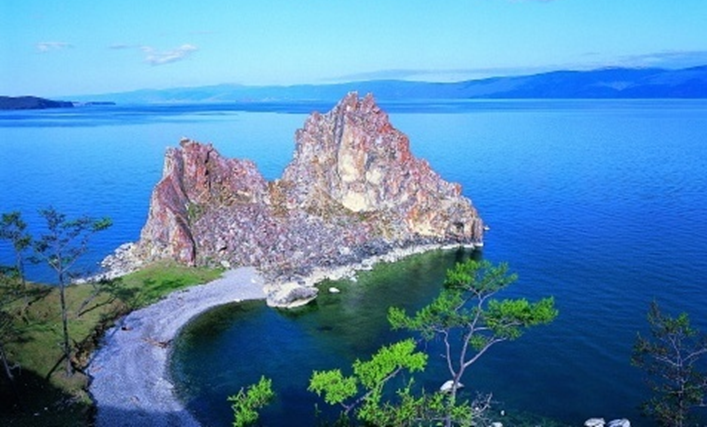 Marion Hammerl
Lake Constance Foundation 
and Global Nature Fundmarion.hammerl@bodensee-stiftung.org
Sustainable Tourism Networking in Europe
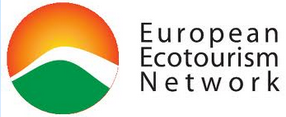 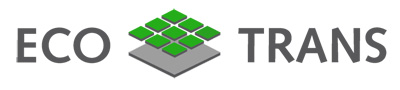 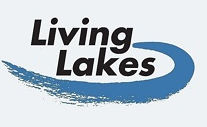 International Living Lakes Network 
for the protection of lakes and wetlands
www.globalnature.org
Achievements:

 Measurable contribution to restoration and protection of lakes
 Continuous extension of the network, currently 102 lakes represented
 Cooperation agreements with international institutions
 Continuous improvement of exchange of information
 Capacity building for NGOs (trainings, publications, conferences)
 More than 100 joint projects

Concrete achievements Living Lakes Goals Brochure:
http://www.globalnature.org/Publikationen
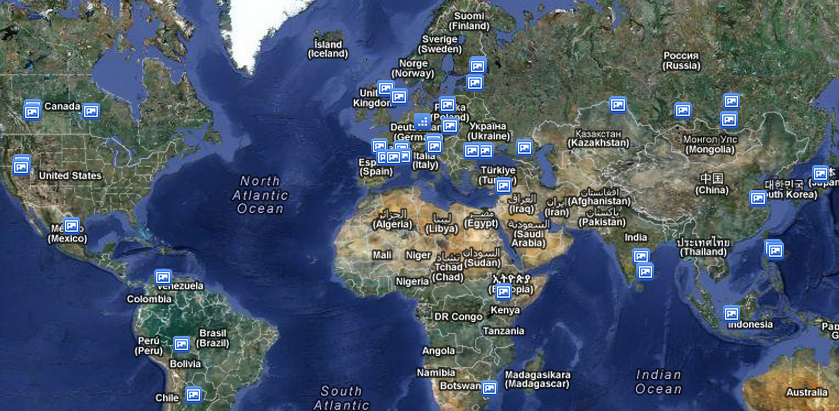 Members:

Ca 120 Organizations

Collaboration with businesses 
     and some companies sponsor the     
     Living Lakes Network.
Sustainable Tourism Networking in Europe
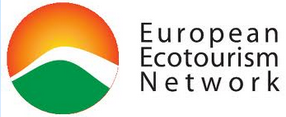 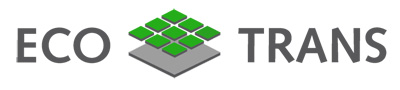 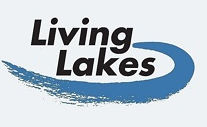 International Living Lakes Network 
for the protection of lakes and wetlands
www.globalnature.org
Applied Tools:

Knowledge Pool on the website with studies, links etc. for all topics relevant for lake protection
Training is realized within concrete projects and via thematic training workshops. Webinare are also an upcoming tool which we are using. Every 2 – 3 years we organize an international Living Lakes Conference. The next will be in October 2013 at Lake Constance
Challenges:

 Finding the financial resources for the coordination of the network is becoming more and more difficult. But without sound coordination it is not possible to assure the quality of networking. 
 Organizing exchange of information and experience in a structured and efficient way